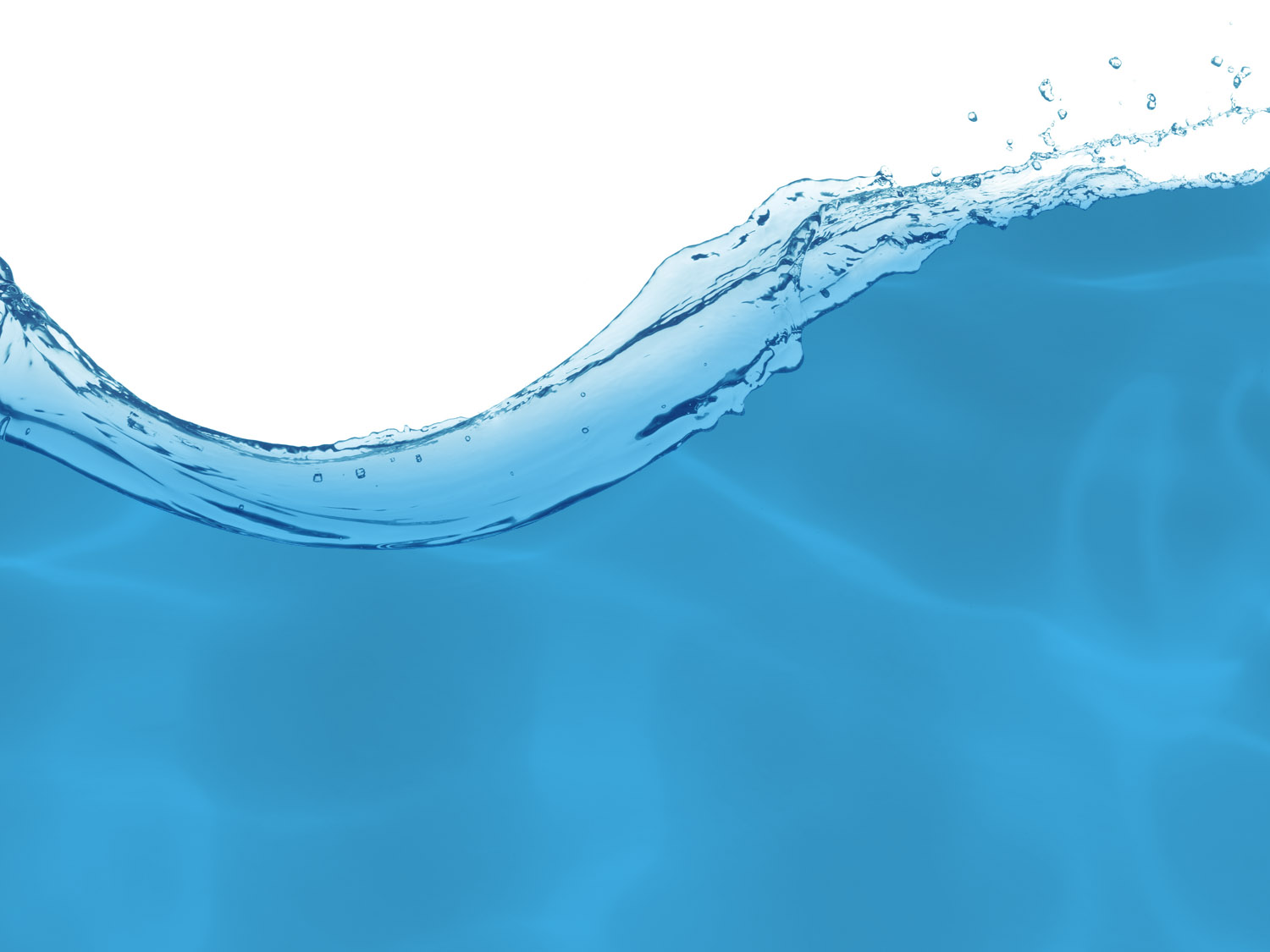 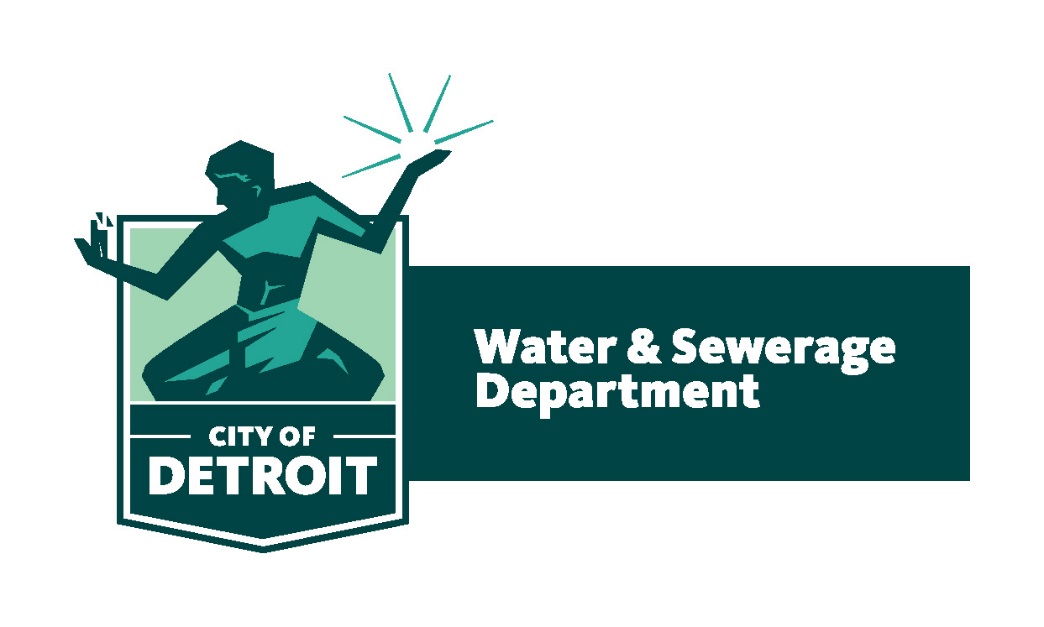 DIRECTOR’S REPORT
September 15, 2021
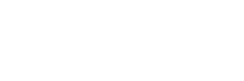 CONTENTS*
Metrics by Function: 
• Director’s Message                                              3 
• Customer Care                                                     4 
• Field Services 			                  7 
• Finance 		       	                12 
• Legal Services 		                	15 
• Investigations 		 	                17 
• Human Resources 		                19 
• Public Affairs 			                22 
• Information Technology 		                25
2
DIRECTOR’S MESSAGE TO THE BOARD
The Detroit Water and Sewerage Department (DWSD) is partnering with Ann Arbor-based technology company BlueConduit to determine service line inventory and meet state-required reporting regulations for January 2025 under theMichigan Lead & Copper Rule.

Stop box excavation data that visually verifies the serviceline material at 384 houses and City permit/parcel datawill be inputted into a predictive modeling to map theprobable locations of lead service lines.

Funding is from a $50,000 grant from the RockefellerFoundation and a $50,000 grant from the KresgeFoundation to support BlueConduit’s analysis andpredictive modeling, and a $154,000 grant from the Michigan Departmentof Environment, Great Lakes & Energy (EGLE) for the stop box excavations. 

The project will save an estimated $165 million – the projected cost ofexcavating EVERY stop box in the city of Detroit to provide a report.

The model will also inform future planning for the DWSD CapitalImprovement Program.
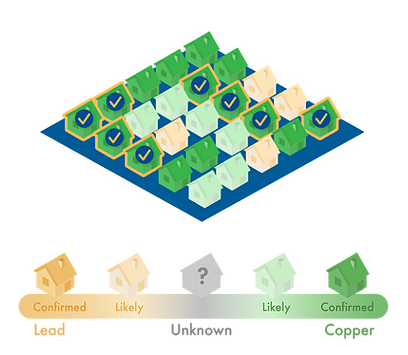 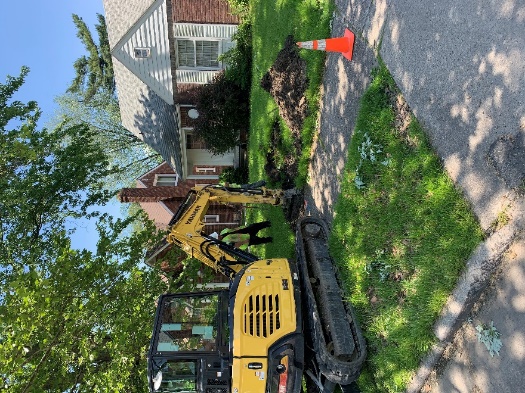 3
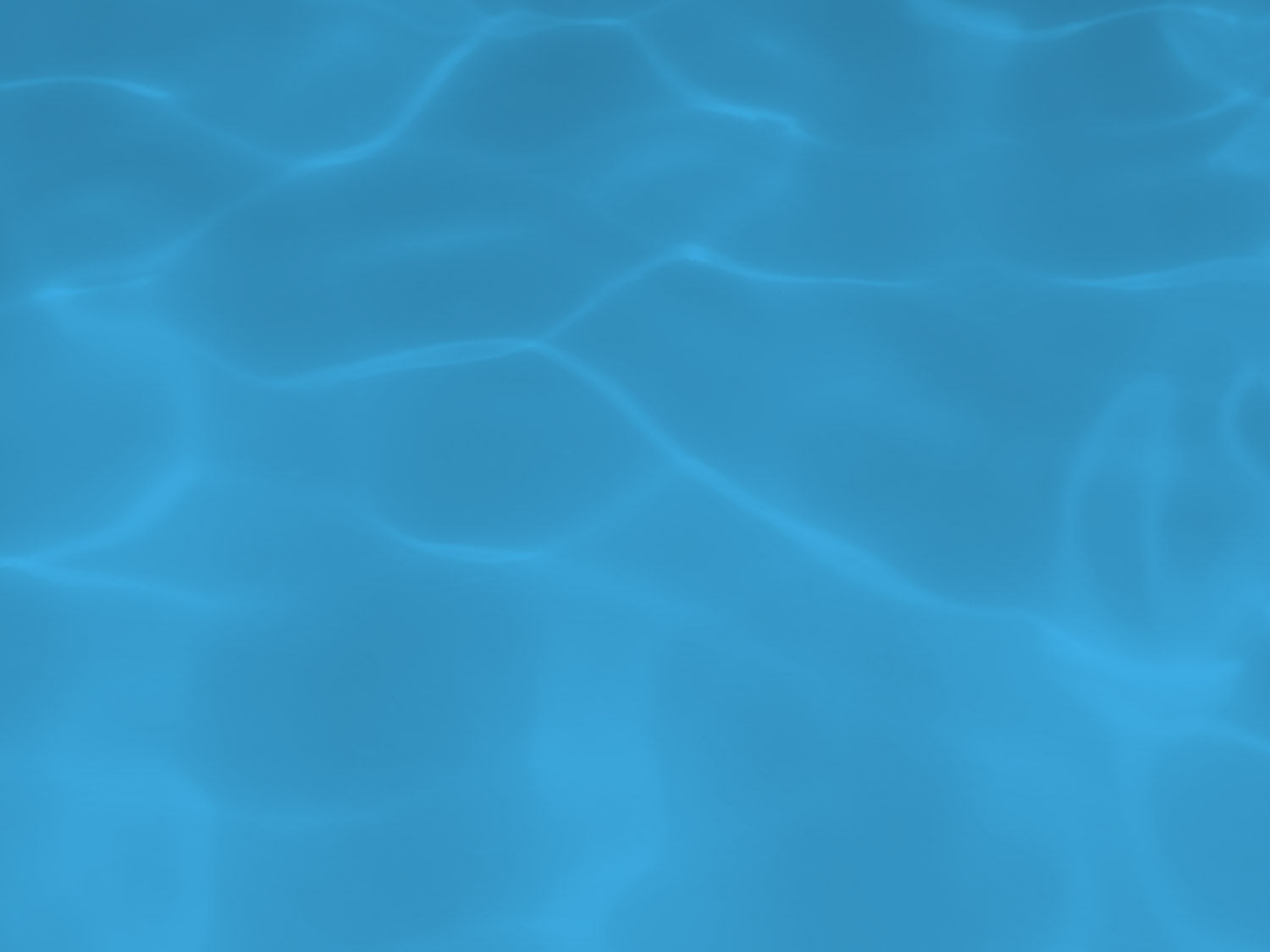 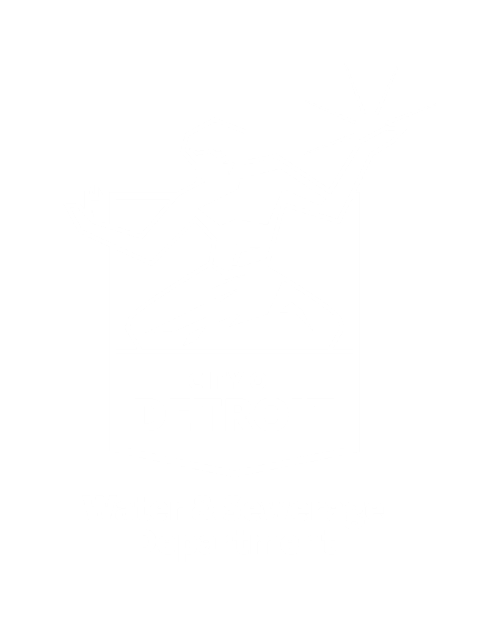 Customer Care
14
CUSTOMER CARE: Number of Active Accounts
Active Residential Accounts                                          Active Non-Residential Accounts
Vacant parcels, parking lots and other properties with no need for water service, receive stormwater charges only (drainage).
5
CUSTOMER CARE: Transactions
Number of Transactions
Millions of Dollars
DWSD continues to adapt during the COVID-19 Pandemic and is offering more services remotely, including contact via email at mydwsd@detroitmi.gov. DWSD is also communicating the convenient, safe ways to pay and how customers can access their account(s).
6
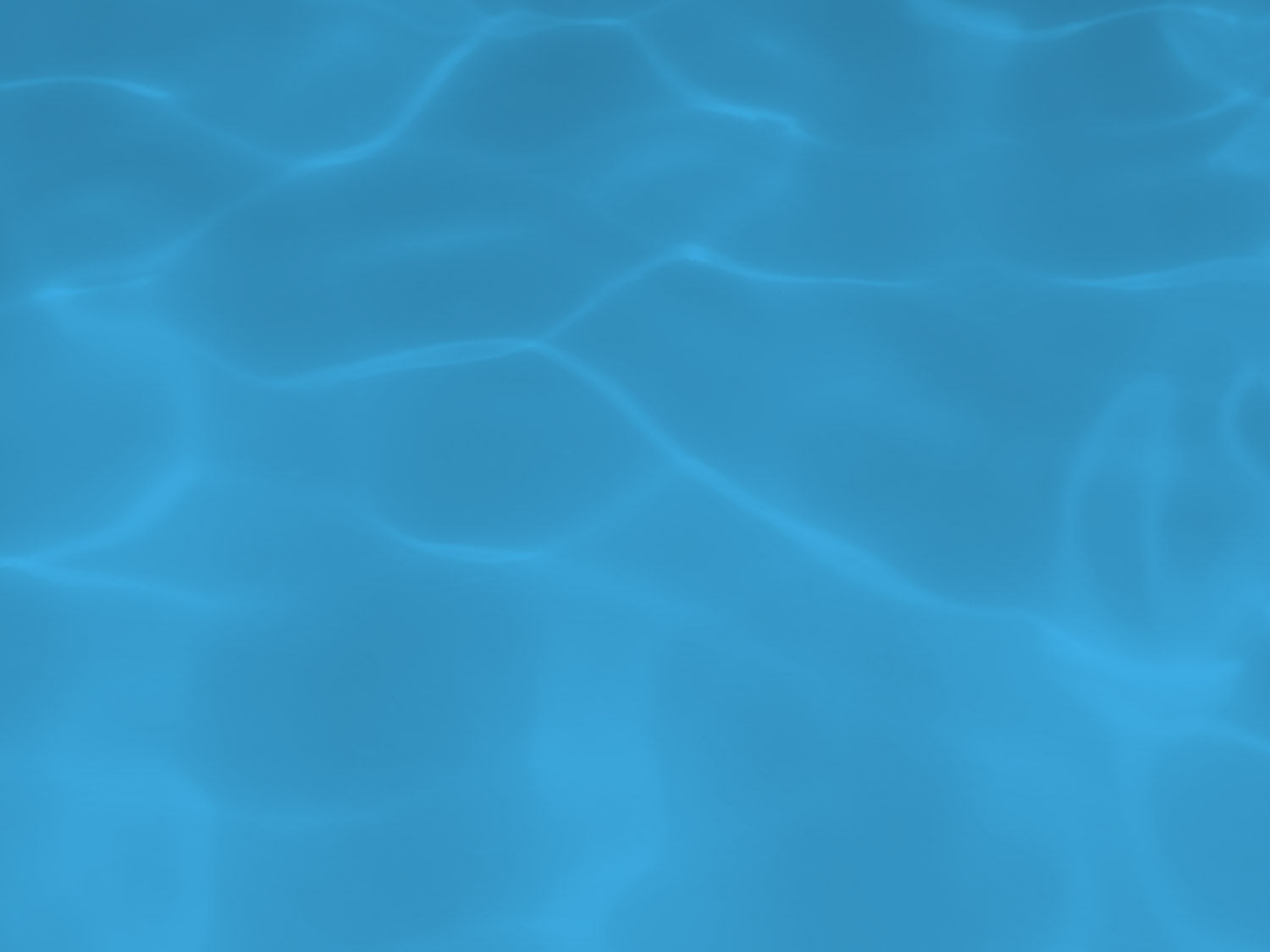 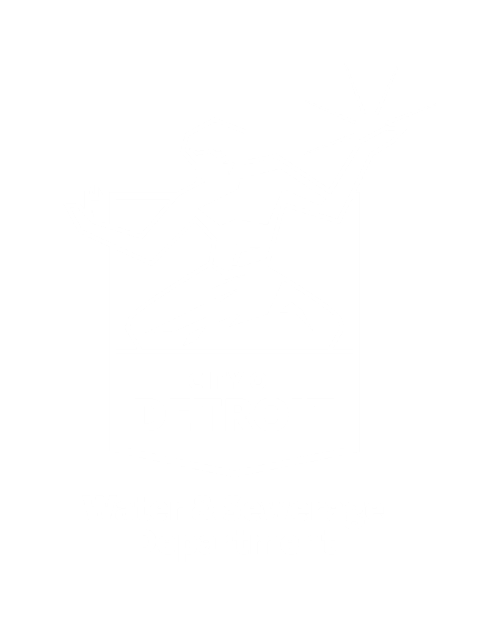 Field Services
14
FIELD SERVICES: Fire Hydrant Maintenance
n Operating Fire Hydrants    n Operating Hydrants with Issues    n Non-Operating Hydrants
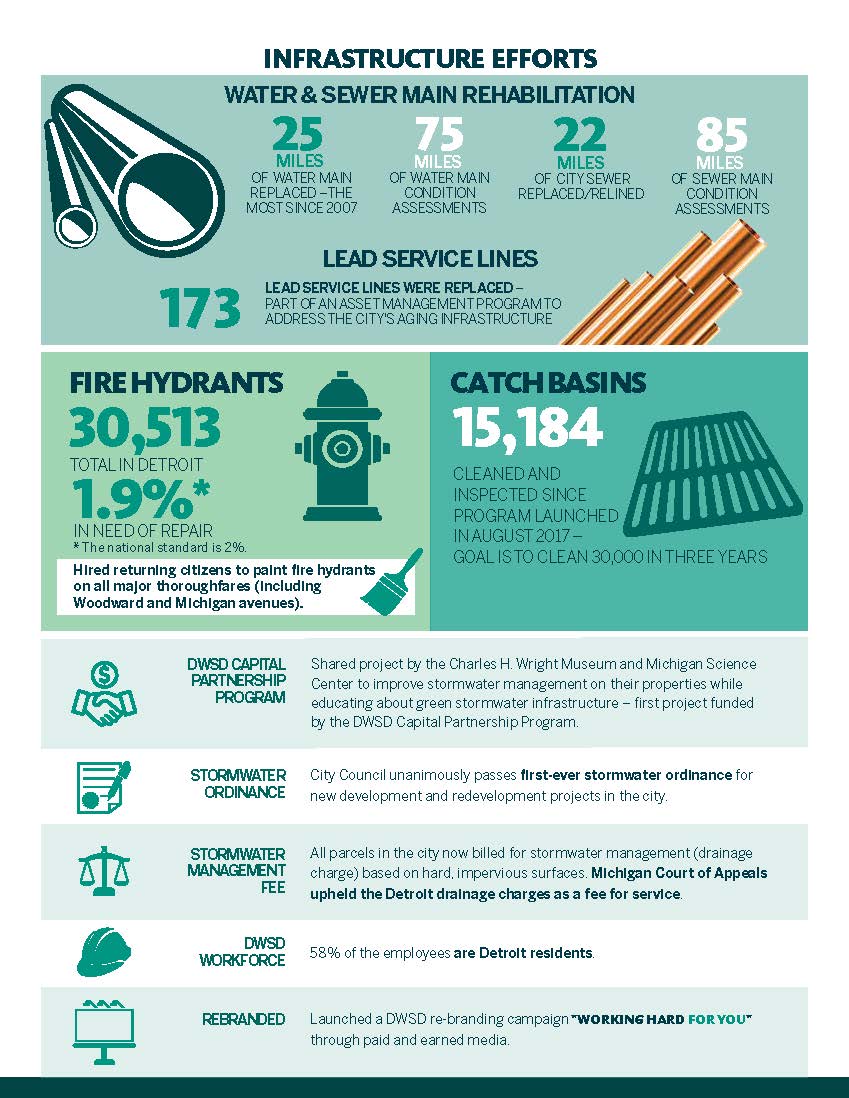 DWSD prioritizes fire hydrant maintenance as a key component of providing essential and exceptional service delivery led by the Maintenance & Repair Service Line in our Operations Group. During the Fall season, Detroit Fire Department staff conduct inspections and share the data through a dashboard with DWSD if hydrants need to be repaired or replaced. The community can report hydrant issues via the Improve Detroit mobile app.
8
FIELD SERVICES: Running Water
n Reported by Customers               n Resolved within Two Days
DWSD Operations continues to prioritize these work orders based on level of severity, including number of customers affected, to determine priority.
9
FIELD SERVICES: Water Main Breaks
n Reported by Customers               n Resolved within Four Days
DWSD Operations continues to prioritize these work orders based on level of severity, including number of customers affected, to determine priority.
10
FIELD SERVICES: Catch Basin Inspection & Cleaning
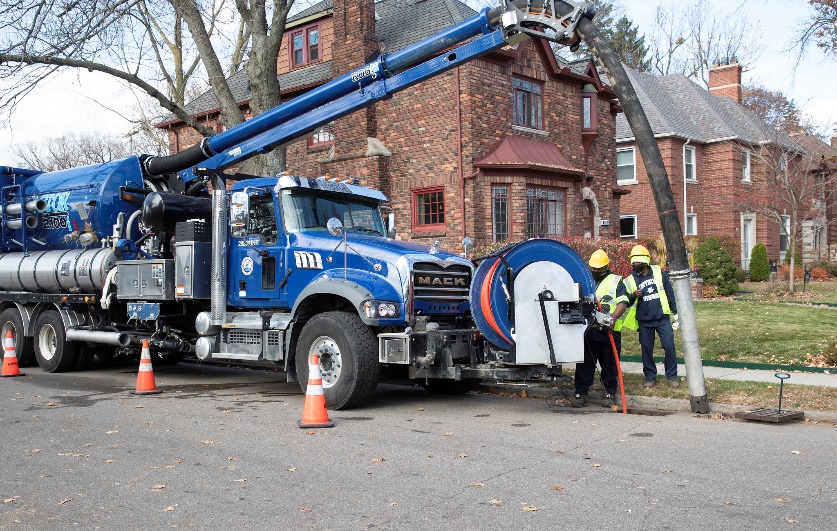 DWSD is expanding sewer cleaning for preventative maintenance to help reduce street flooding and basement backups. As of this report, crews have cleaned 425 miles of city sewer pipe in calendar year 2021 compared with 59 miles in calendar year 2020.
11
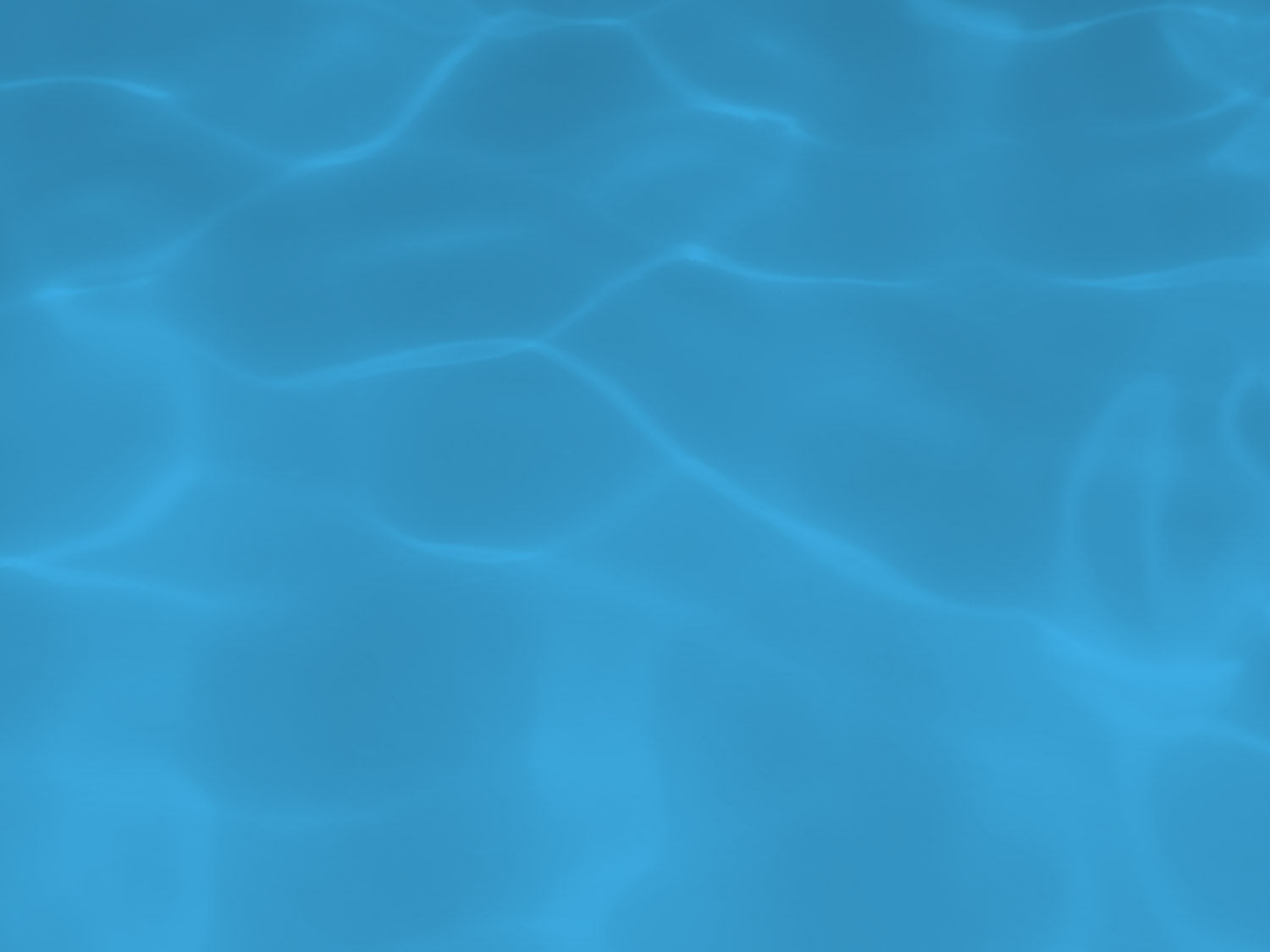 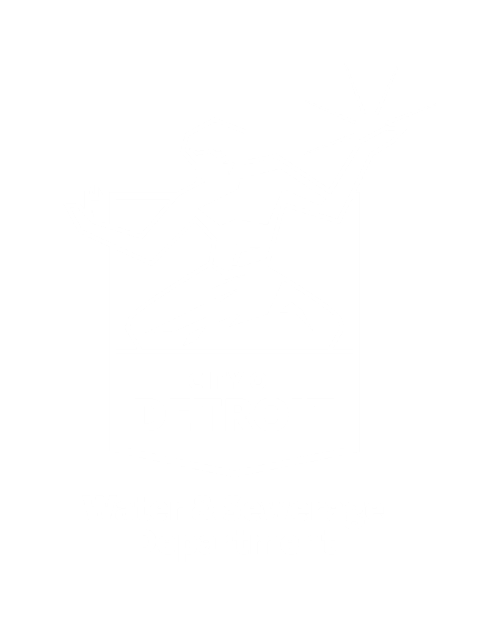 Finance
14
FINANCE: Bill Collection Rate
March                                April                                 May
3-Month Rolling Average Collection Rate
n Water Revenue               n Sewer Revenue
The Finance data is provided based on the most recent month reported to the Finance Committee of theBoard of Water Commissioners.
13
FINANCE: Cash Balance
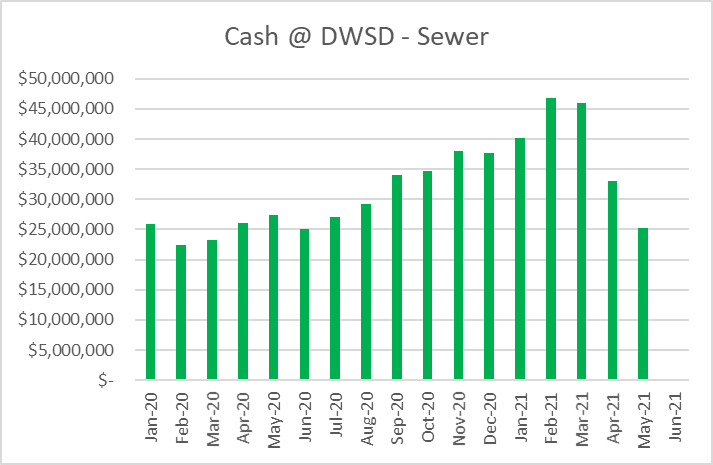 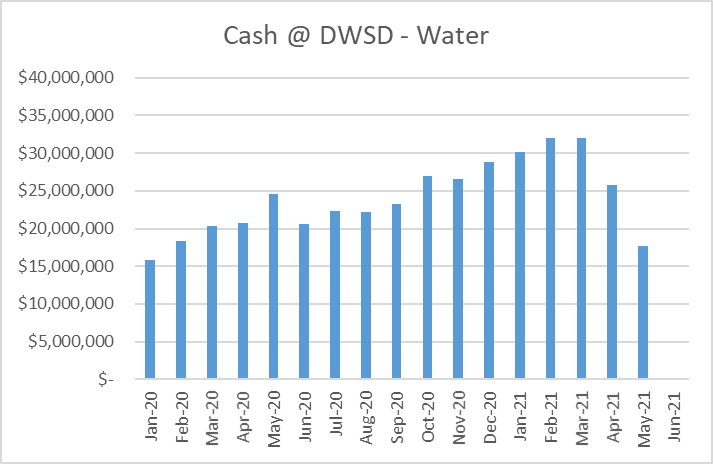 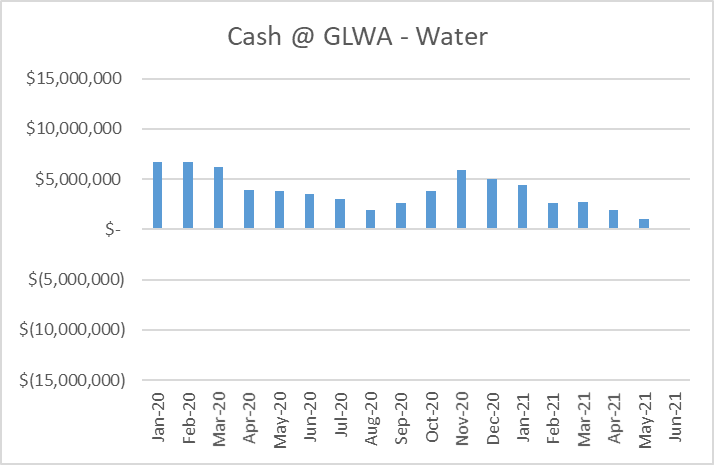 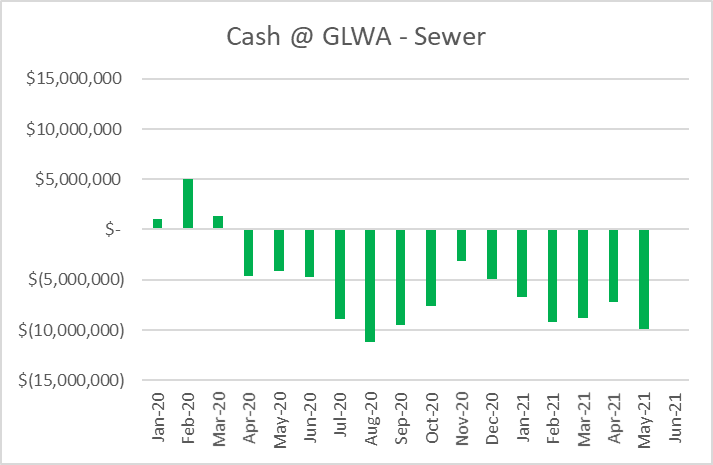 The Finance data is provided based on the most recent month reported to the Finance Committee of theBoard of Water Commissioners.
14
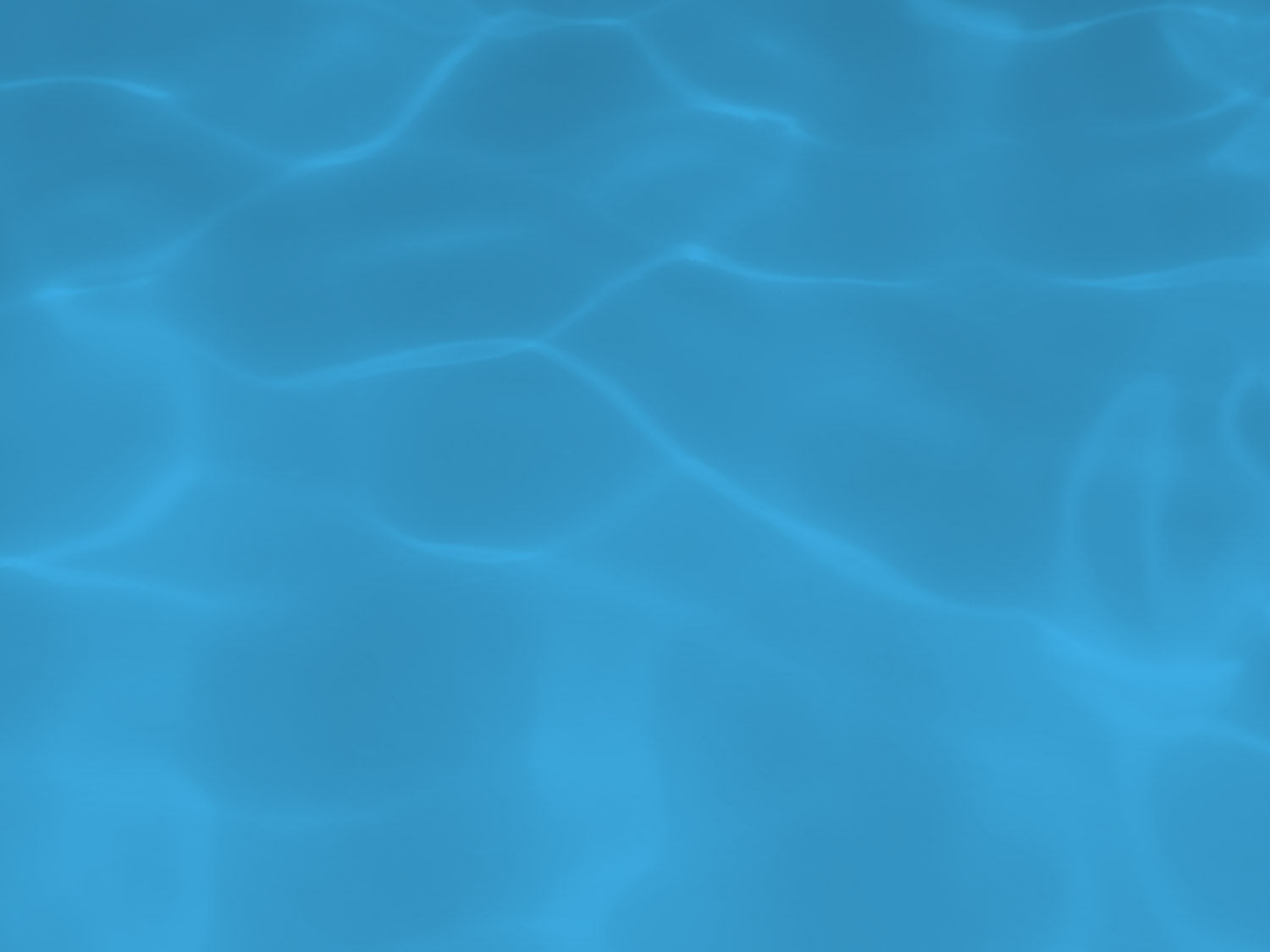 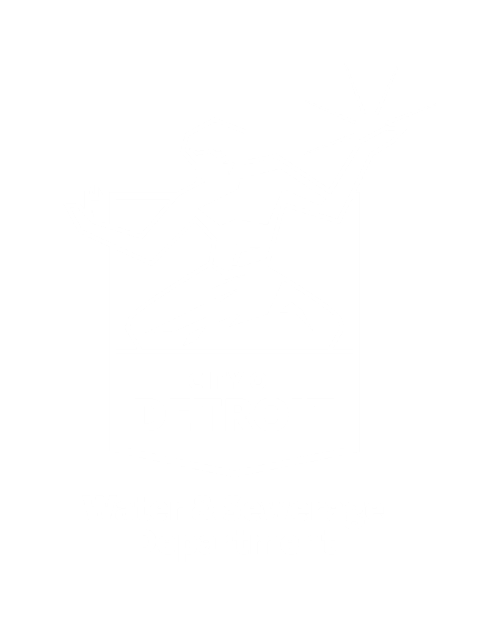 Legal Services
14
LEGAL: Claims, Hearings and Cases
27
Cases handled byin-house staff

8
Cases handled byoutside counsel

0
Lawsuits dismissed

7
Lawsuits dismissed in calendar year 2021
N/A
Property damage claims

N/A
Damage claims approved
0
Dispute hearings*

0
Number of casesDWSD prevailed*

0
Number of accountsgiven adjustments*

*No hearings held in July 2021
N/A
Amount in propertydamage claims

N/A
Amount of total claims recommended to be paid
DWSD uses a mix of in-house and contracted legal counsel to handle damage claims, civil action for commercial delinquencies and lawsuits filed against the department.
16
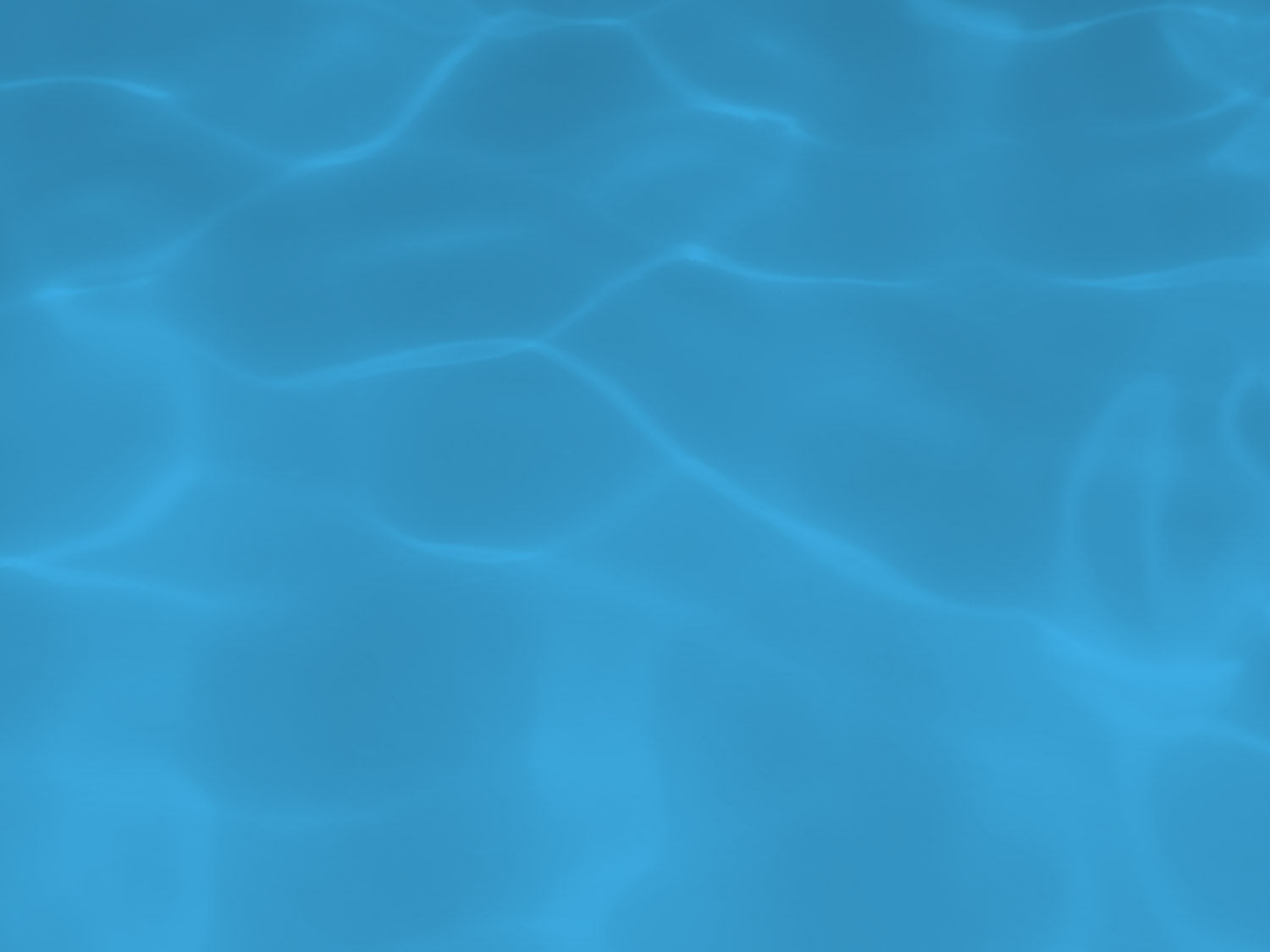 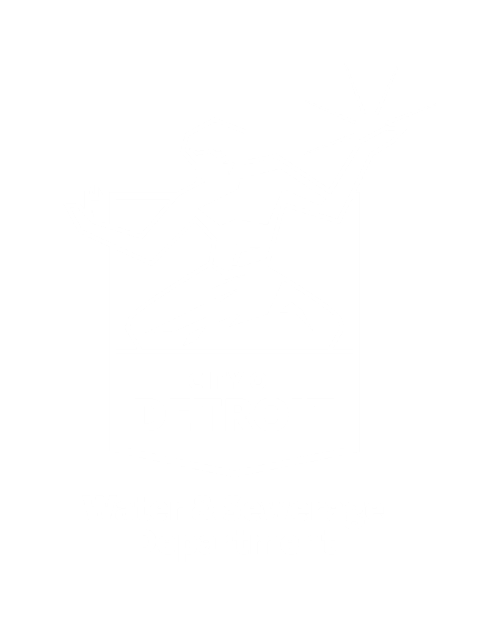 Investigations
16
INVESTIGATIONS: Results
Money Owed to DWSD identified by Investigators

$711,354
Total since July 1, 2021


$128,782
Back billed

$177,896
Future owed in 12 months
  
$404,676
Water loss
95
Parcels investigated for delinquency, possible meter tampering and no meter since July 1, 2021
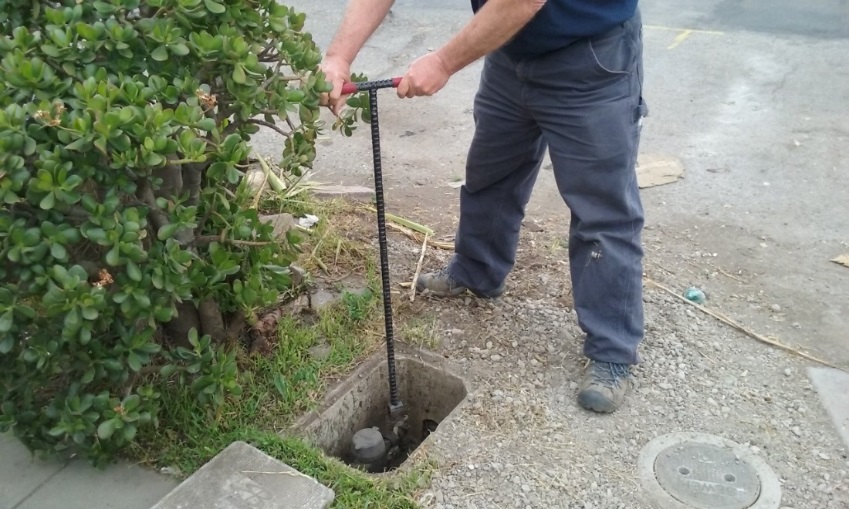 Revenue Identified Since Investigation Unit Began

$19,919,794
Total since August 14, 2017
Since August 2017, the unit, in collaboration with customer service/billing, has identified nearly $20 million in services owed by primarily commercial customers. They uncover severe delinquencies, non-working meters, unauthorized use of fire hydrants, meter tampering, or connected to the city’s water main without a meter and/or permit. The unit works closely with the Finance/Collections and Legal Groups.
18
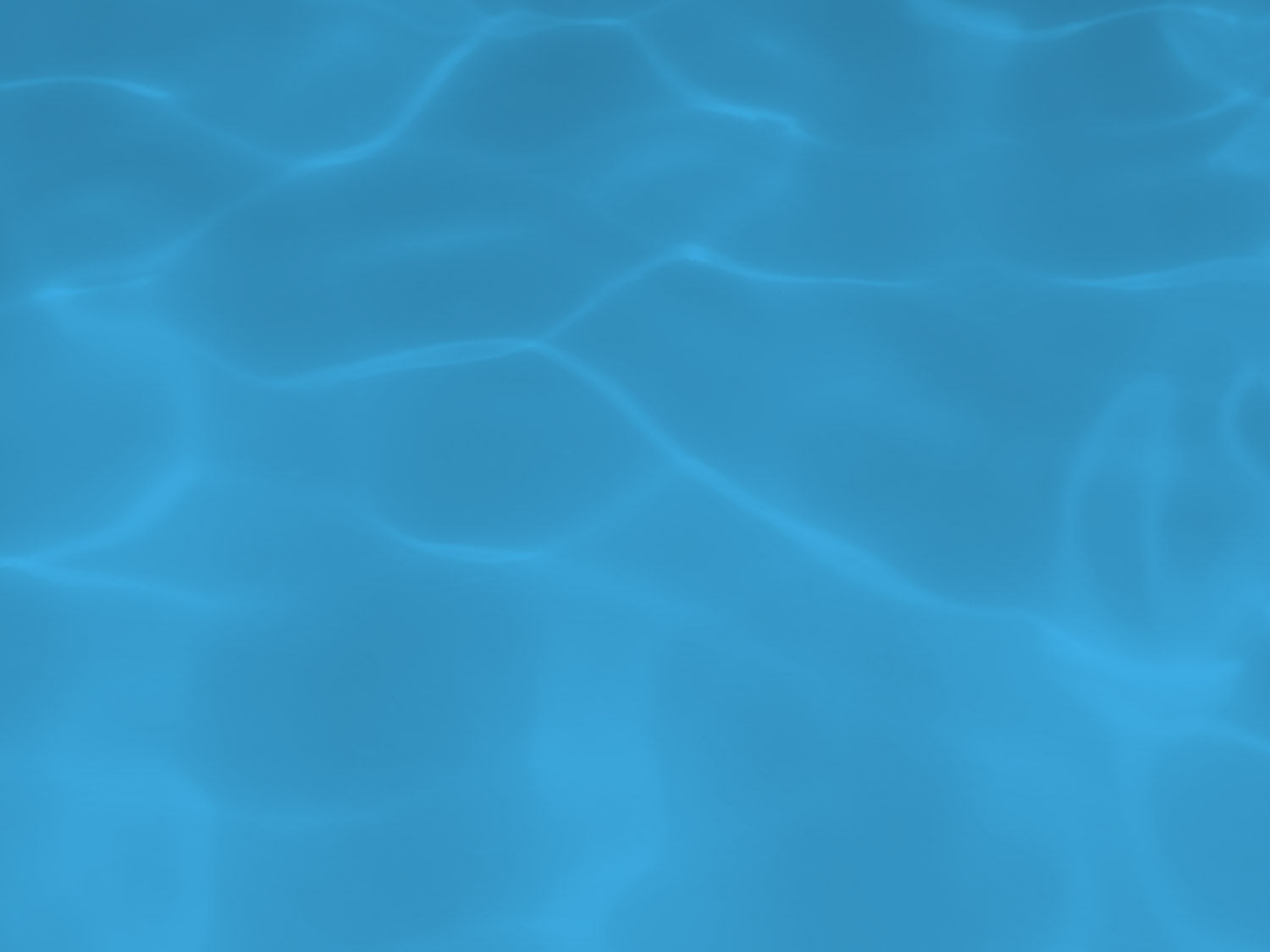 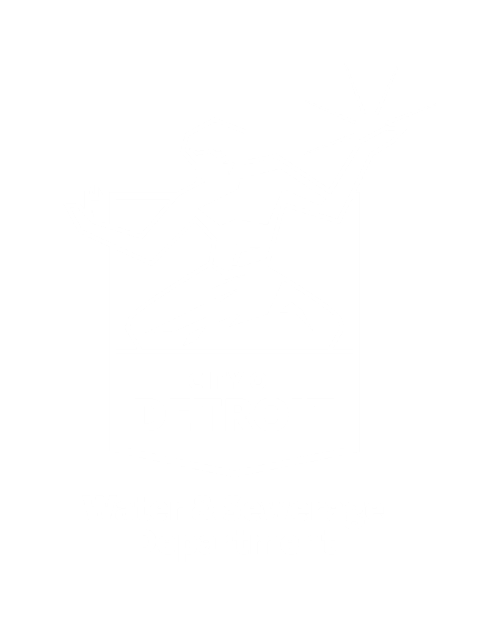 Human Resources
18
HUMAN RESOURCES: Detroit Residents and Hiring
Total of 543 DWSD employees, 54% of which live in Detroit.*
*DWSD and the City of Detroit do not require residency to be employed, per Michigan law.
20
HUMAN RESOURCES: Retirement Eligible
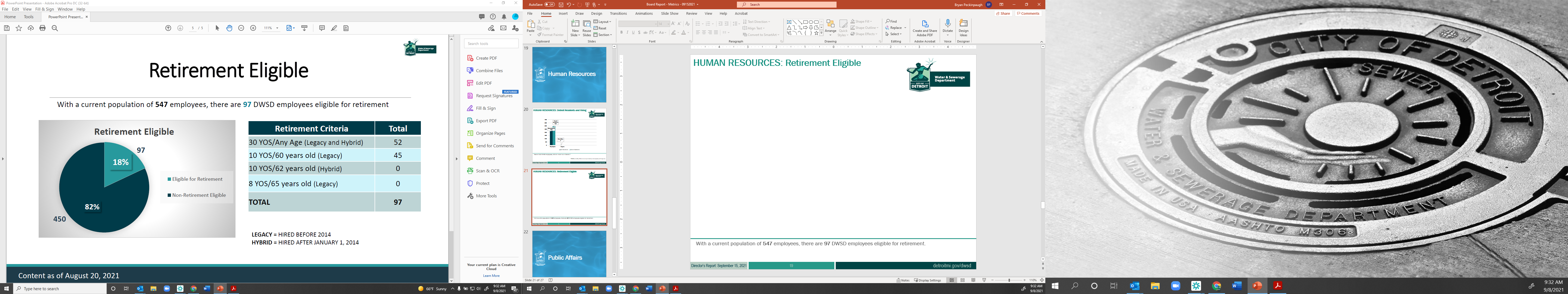 With a current population of 547 employees, there are 97 DWSD employees eligible for retirement.
21
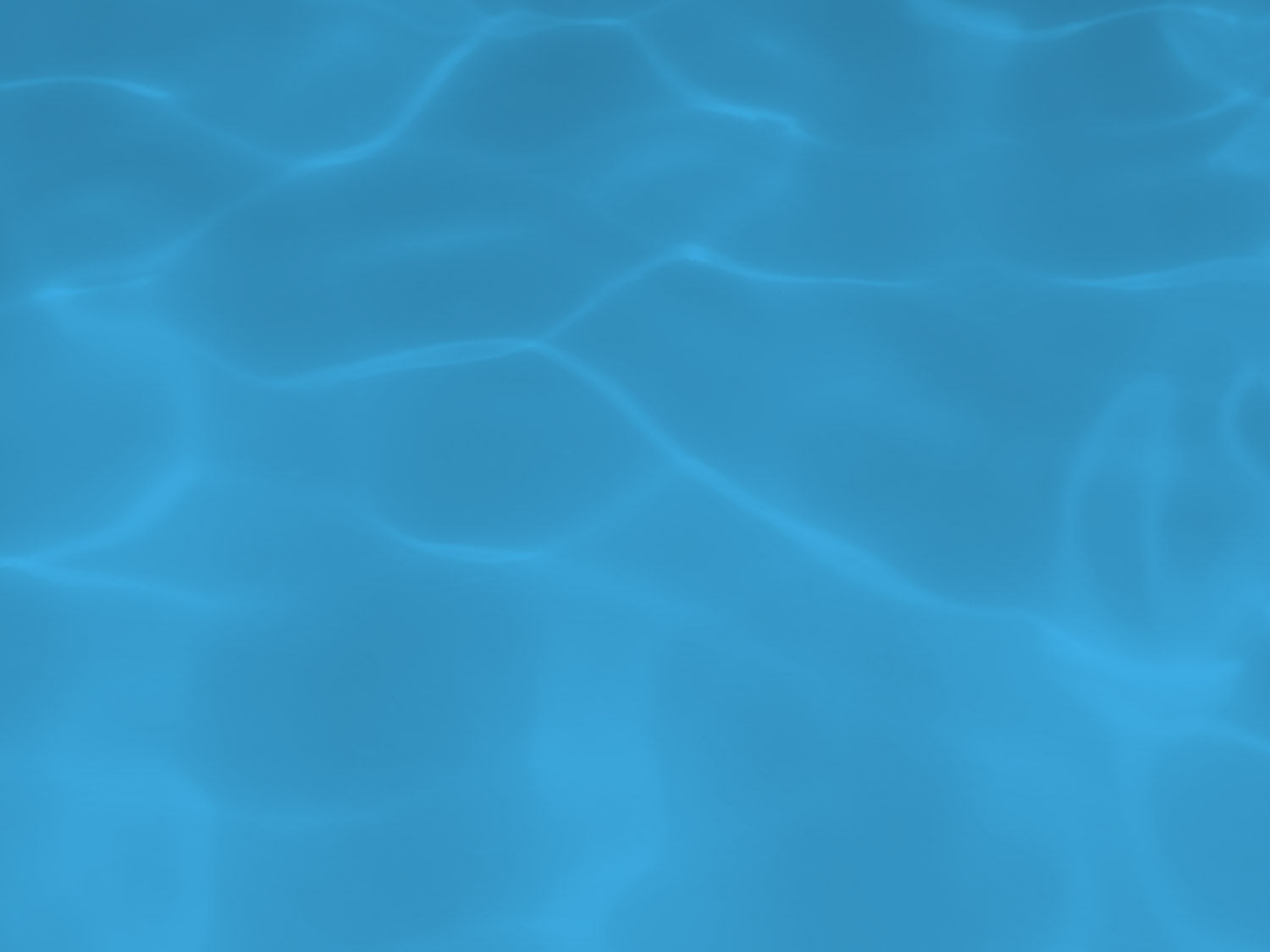 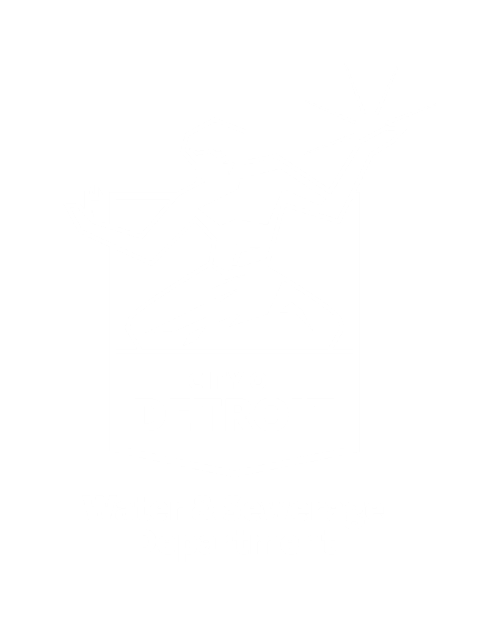 Public Affairs
21
PUBLIC AFFAIRS: Positive vs. Negative News Stories
DWSD News Coverage: August 1 – August 31, 2021
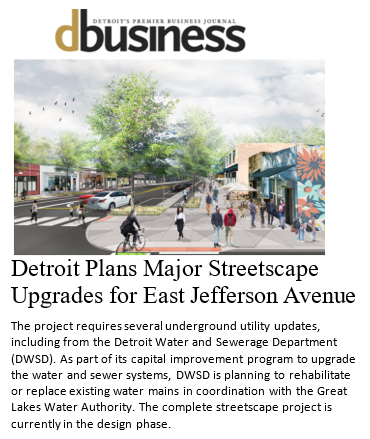 In August, the DWSD Public Affairs team saw a total of 93 media stories. The four positive stories were on the East Jefferson streetscape project in which DWSD will be doing water main upgrades starting in 2023. Most of the neutral stories were regarding the Mayoral primary in August, mentioning candidate Anthony Adam’s time as interim director of DWSD. Other neutral stories focused on flood relief from FEMA.
PLEASE NOTE: For this metric, each story/interview published or aired is counted.
23
PUBLIC AFFAIRS: Social Media Activity
5,069
Engagement on Facebook
8,864
Total Followers on Facebook
34
New Facebook Followers
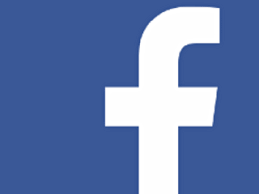 1,814
Total Followers on Twitter
433
Engagement on Twitter
3
New Twitter Followers
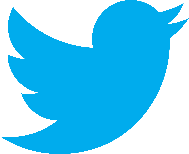 1,628
Total Followers on Instagram
8
New Instagram Followers
N/A
Engagement on Instagram
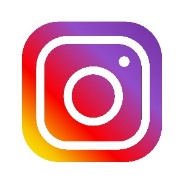 The DWSD Public Affairs team gained 45 new followers on social media in August 2021, bringing the total number of followers to 12,306. In addition to the metrics above, Facebook saw a total of 96,511 impressions and 2,039 link clicks for the month. The top performing Facebook and Twitter post was on August 27 when DWSD posted a flier from theCity of Detroit Health Department on how to stay healthy and safe during flood events. The Facebook post had 167 total engagements and 30 reactions. The Twitter post had 88 engagements.
24
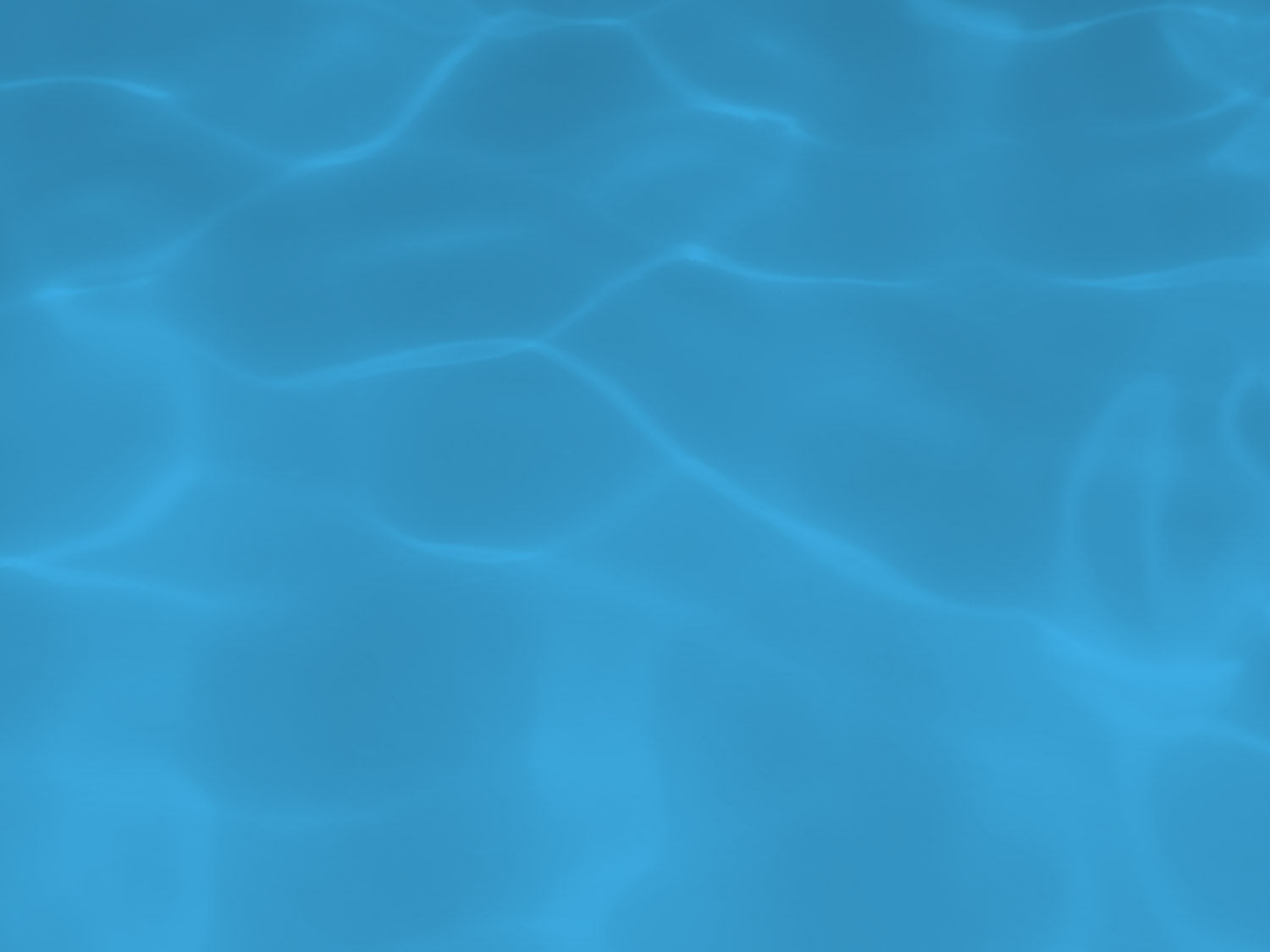 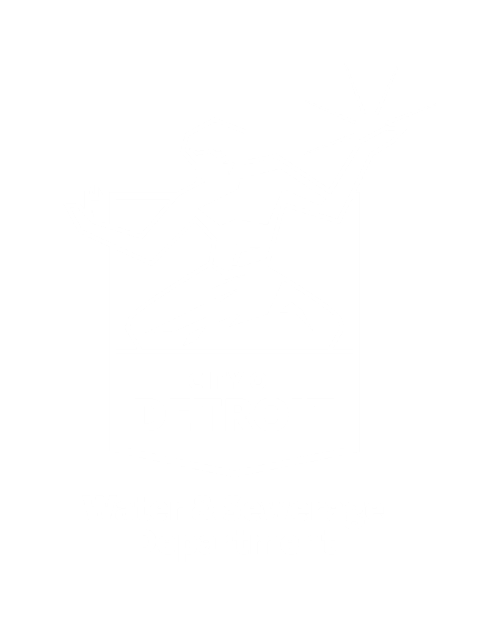 Information Technology
21
TECHNOLOGY: Top Ten Projects Scorecard
26
A+
TECHNOLOGY: Application Availability
Systems Availability 
Last 90 Days
27